AEA’s Professionalization Journey:Presentation to AEA Business MeetingNovember 4, 2021
Susan Tucker, Chair
AEA Professionalization & Competencies Working Group
AGENDA
AEA professionalization charge in 2021
Define “professionalization”
Discuss competencies & professionalization with members
Incorporate 2018 AEA Evaluator Competencies into AEA programs/initiatives
3
[Speaker Notes: Looking forward to collaborating with other VOPEs– we are not the fastest VOPE on the path to professionalization and our current efforts focus on 3 charges…

The rest of this video describes how we got there and how we plan to move forward…

AEA moves into its next phase of professionalization. Two of these are relatively straightforward: (1) the need for examples, explications, and cases; and (2) the related issue of how evaluator competence will be measured and understanding the cultural influences that can significantly affect this process. Two other issues raised appear more challenging. First, it will be important to examine how different definitions of evaluation unavoidably affect what competence looks like. In our competencies development, we purposefully delimited our task to establishing competencies for program evaluators who were AEA members. We pragmatically took a focused view, but the new Working Group should consider other approaches and how competencies overlap across various contexts. For example, using the pro- cess of the recent Guiding Principles Task Force, they may want to add a disclaimer about the Western bias implicit in these competencies and con- sider minimal vs. normative competencies. Second, it will also be impor- tant to identify the assumptions about social justice that are embedded in the connections between competencies and their uses, which includes probing unexamined assumptions about issues of power, privilege, and equity. As our Task Force was grounded in foundational association doc- uments, the newly established Working Group should attend to these and other AEA initiatives in moving forward with future AEA competencies development.]
AEA Competencies …
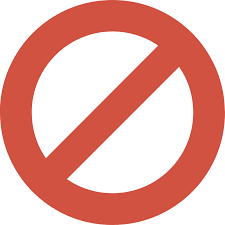 Do NOT exclude qualified people from the field
Are NOT a credentialing or assessment system
Are NOT perfect nor set in stone
4
[Speaker Notes: WARNING]
approaching professionalization:Davies & Bruemmer 2015
Evaluation norms, standards, principles
Framework of competencies, capabilities, qualifications for individual evaluators 
Defined process for determining whether the required competencies, capabilities, qualifications are met by individuals
[Speaker Notes: Davies & Bruemmer 2015 work:
three building blocks for professionalisation of evaluation: 
Existence of evaluation norms, standards, principles, etc. including reference to evaluator or evaluation team requirements. 
Existence of a framework of competencies, capabilities, qualifications, etc. for individual evaluators. 
Existence of a defined process for determining whether the required competencies, capabilities, qualifications are met by individuals. Such a process could either be in the process of development, in place or integrated in the HR recruitment process.]
AEA’s Professionalization History:  Phase 1Developing/Adopting Foundational Documents
[Speaker Notes: Table of AEA’s Adoption of Four Foundational Documents (5 minutes)  Present a brief history/timeline of AEA’s journey in adopting its foundational documents: The Program Evaluation Standards (2011, updated), AEA Guiding Principles (2018, updated), AEA Public Statement on Cultural Competence (2011), and AEA Evaluator Competencies (2018).]
AEA Evaluator Competencies:  Phase 2 Developing/Adopting Competencies
Competency taxonomies reflect both reality and aspirations
Theory, methods of inquiry, analysis, values
Purposeful framework for education and socialization
Formal educational curricula
Informal (ad hoc) educational experiences
Awareness leads to competitive awareness
Competency taxonomies reflect both reality and aspirations
Theory, methods of inquiry, analysis, values
Purposeful framework for education and socialization
Formal educational curricula
Informal (ad hoc) educational experiences
Competencies as pathways
Competencies as pathways
AEA competency domains interact/overlap
[Speaker Notes: Given our limited time, today we will focus on Domain #1]
What we now have…
Common language and criteria for defining evaluation practice
A way to make clear the defining/unique characteristics of our professional practice
An inclusive approach to provide multiple pathways for entry
2 Steps on path to professionalization completed
10
AEA is entering the final step in professionalization
How:      P&C Working Group…
12
P&C Working Group MembersChair:  Susan Tucker, E&D Associates LLC
Sandra Ayoo, Asst Professor, University of North Carolina, Greensboro 
Dugan Fraser, Global Evaluation Initiative, World Bank
Celeste Ghiano, Universidad Nacional de San Juan (Argentina), ReLAC, PETAS 
Rhoda Goremucheche, CLEAR, University of Witwatersrand, SA & SAMEA
Keiko Kuji-Shikatani, Ministry of Education, CES & EvalGender+
Alexey Kuzmin, Process Consulting Company & Russian Evaluation Association
Virginia Lamprecht, US Agency for International Development
Anisha Lewis, AEA Executive Director
Veronica Olazabel, Rockefeller Foundation & AEA President-Elect 
Donna Podems, OtherWise & AEA IOCE representative
Laurie Stevahn, Professor, Seattle Univ 
Beeta Tahmassebi, Vice President of Strategic Initiatives, EnCompass; President of Washington Evaluators, Exec Director of ELC
Elizabeth Taylor-Schiro,  Asst Professor, Univ of Minnesota
Lauren Wildschut, Academic Coordinator, Evaluation Studies, Stellenbosch Univ
[Speaker Notes: While all are members of AEA, many are also active members of other VOPEs internationally as well as numerous TIGs
Represent career arc, range of evaluation roles and expertise, board & TIG leadership, and diversity cultural backgrounds
Members include board representation and AEA Executive Director]
Phase 3:  Six P&CWG tasks & work so far…
1. EPTF & board collaboration, align & review core docs
2. Crosswalk AJE article, 2022 webinar, work with TIG Council & PDWG to use
3. Support emerging evaluators, create P&C TIG
4. AEA 2021 engage session
5. create TIG or CoP for P&C research, AEA 2021 ROE sessions
6. Joint work with VOPEs: SAMEA, CES, UKES, IOCE
[Speaker Notes: Main point of emphasis is on the length of time it took from Jean’s first formal presentation on her competencies research to the decision to create an official competency set.]
Grow Evaluation Professionalization with Evidence,  Inclusivity & Diverse Communities of Practice
Actively engage members & other partners 
Situate competencies work within 3-step approach to Professionalization 
Ground with AEA principles & values  
pragmatic, inclusive, intentional & dynamic
Few studies of causal links between AEA competencies and improved practice
Validation & research critical
Be clear what our work is 
and is NOT 
and could be
16
[Speaker Notes: Feedback from engagement process:
The linear structure of the competencies
Specific language and wording 
Their broad, inclusive nature 
The unavoidable overlap/relationships across domains
Explicit attention to provocative issues
Concerns about measurement & use
Suggestions about how to structure the set
Team v Individual Competencies—no one person has all these skills]
Questions to explore :
What are your initial reactions?
Are we consistent with our values?
Where are our gaps and blind spots?
What are potential risks to consider?
Who is interested in participating any parts of this work?
What can we learn to design next steps?
What other questions should we be asking?
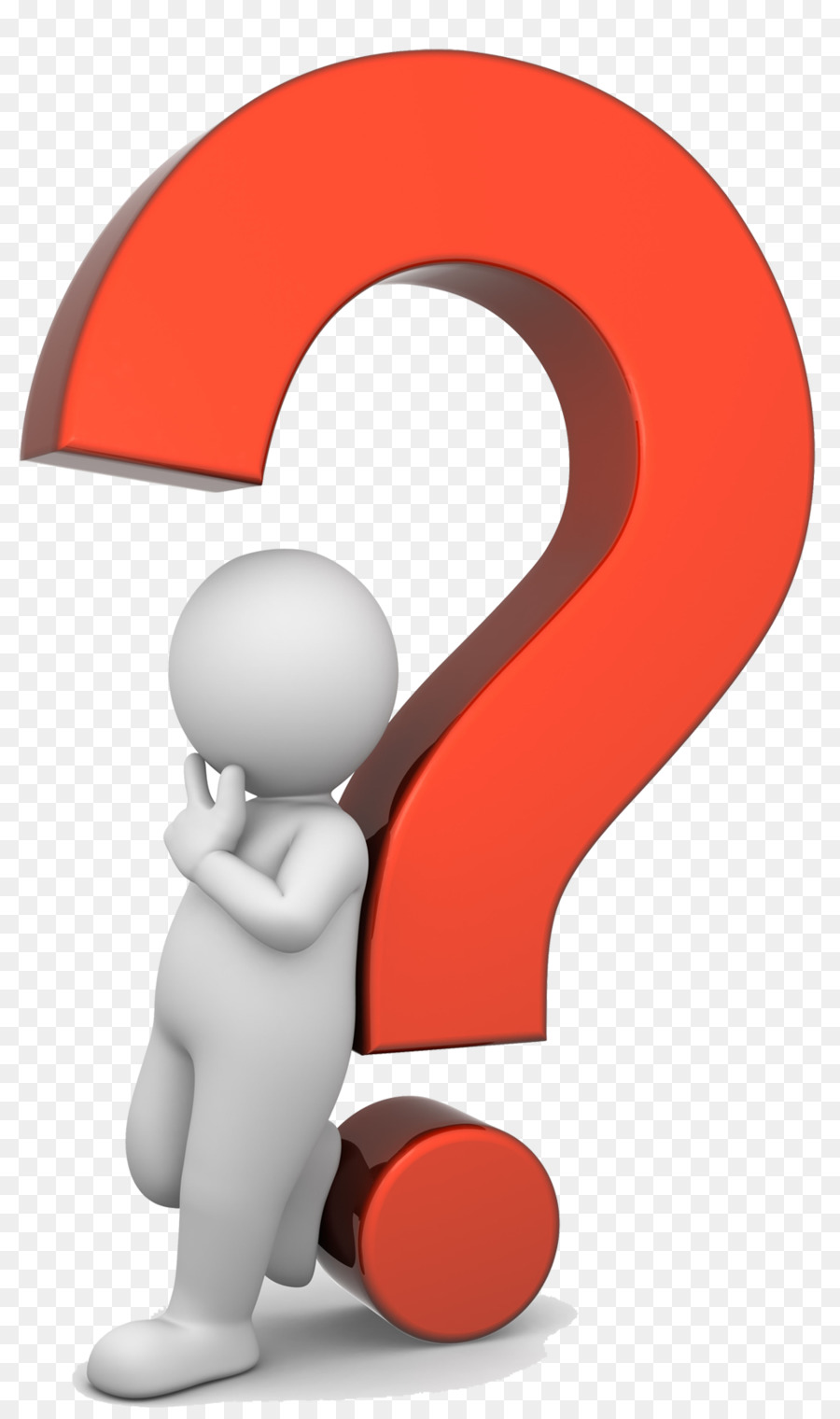 Next steps:
CONTACT
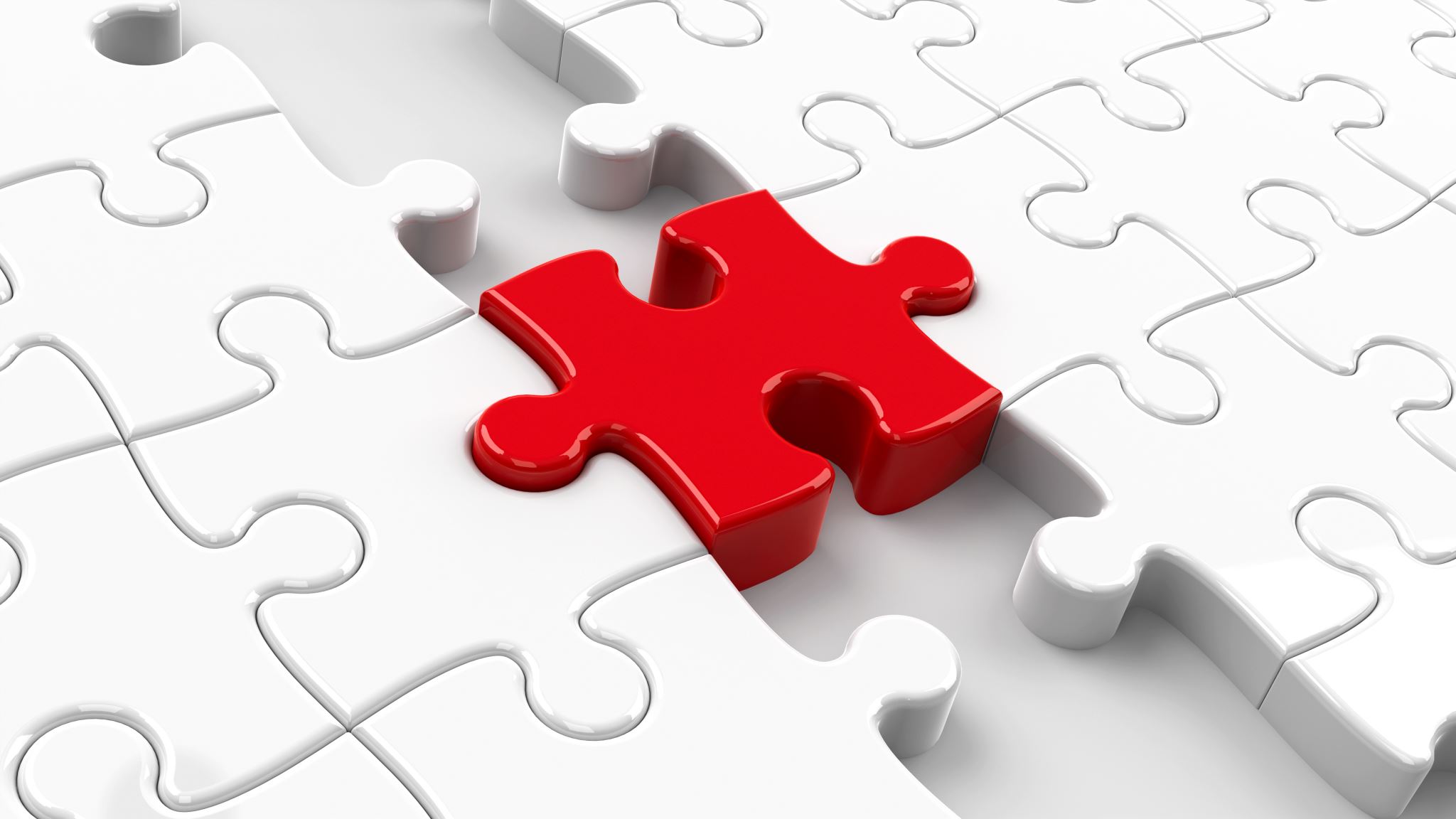 Susan Tucker, Chair

AEA Professionalization & Competencies  Task Force

sutucker1@mac.com
[Speaker Notes: Davies & Bruemmer 2015 work:
three building blocks for professionalisation of evaluation: 
Existence of evaluation norms, standards, principles, etc. including reference to evaluator or evaluation team requirements. 
Existence of a framework of competencies, capabilities, qualifications, etc. for individual evaluators. 
Existence of a defined process for determining whether the required competencies, capabilities, qualifications are met by individuals. Such a process could either be in the process of development, in place or integrated in the HR recruitment process.]
AEA website:  STAY TUNED FOR FOLLOW-UP ENGAGEMENT OPPORTUNITIES
The 2018 AEA Evaluator Competencies (Brochure disseminated at Eval18)
https://www.eval.org/Portals/0/Docs/AEA%20Evaluator%20Competencies.pdf
The American Evaluation Association’s Program Evaluator Competencies Special Issue of New Directions for Evaluation, Winter 2020, Number 168 
https://onlinelibrary.wiley.com/toc/1534875x/2020/2020/168
September 2018 AEA Webinar introducing board-approved competencies to members
Spring 2022 AEA Webinar planned by P&C Working Group
Some AEA Competency Resources
20
Comparing AEA’s Foundational Documents
Comparing AEA’s Foundational Documents
Three independent readers . . . 
Agreed on a numbering system to label competencies in the                                  AEA Public Statement on Cultural Competence in Evaluation (2011) 
Individually coded for alignment across: 
AEA Evaluator Competencies (2018)
Program Evaluation Standards (2011)
AEA Public Statement on Cultural Competence in Evaluation (2011) 
AEA Guiding Principles (2018)
Collectively compared and reached consensus
Three independent readers . . . 
Agreed on a numbering system to label competencies in the                                  AEA Public Statement on Cultural Competence in Evaluation (2011) 
Individually coded for alignment across: 
AEA Evaluator Competencies (2018)
Program Evaluation Standards (2011)
AEA Public Statement on Cultural Competence in Evaluation (2011) 
AEA Guiding Principles (2018)
Collectively compared and reached consensus
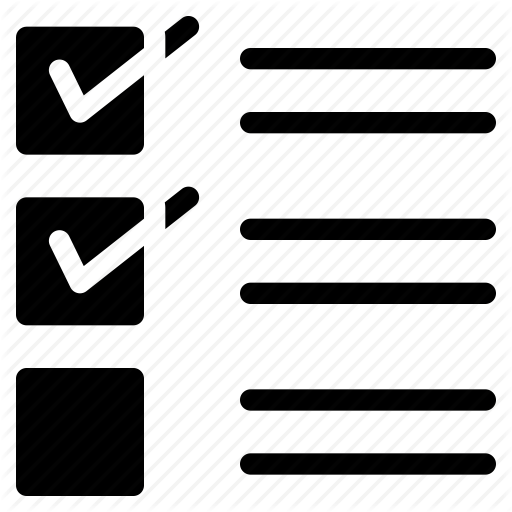 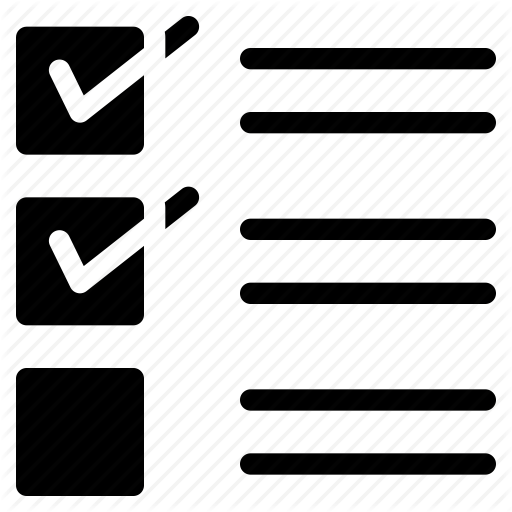 [Speaker Notes: Feedback from engagement process:
The linear structure of the competencies
Specific language and wording 
Their broad, inclusive nature 
The unavoidable overlap/relationships across domains
Explicit attention to provocative issues
Concerns about measurement & use
Suggestions about how to structure the set
Team v Individual Competencies—no one person has all these skills]
Example: Professional Practice Crosswalk
22
Domain 1- Professional Practice
23
[Speaker Notes: These are available at the AEA website and listed in the resources below]
Domain 2- Methodology
24
Domain 3- Context
25
Domain 4- Planning & Management
26
Domain 5- Interpersonal
27